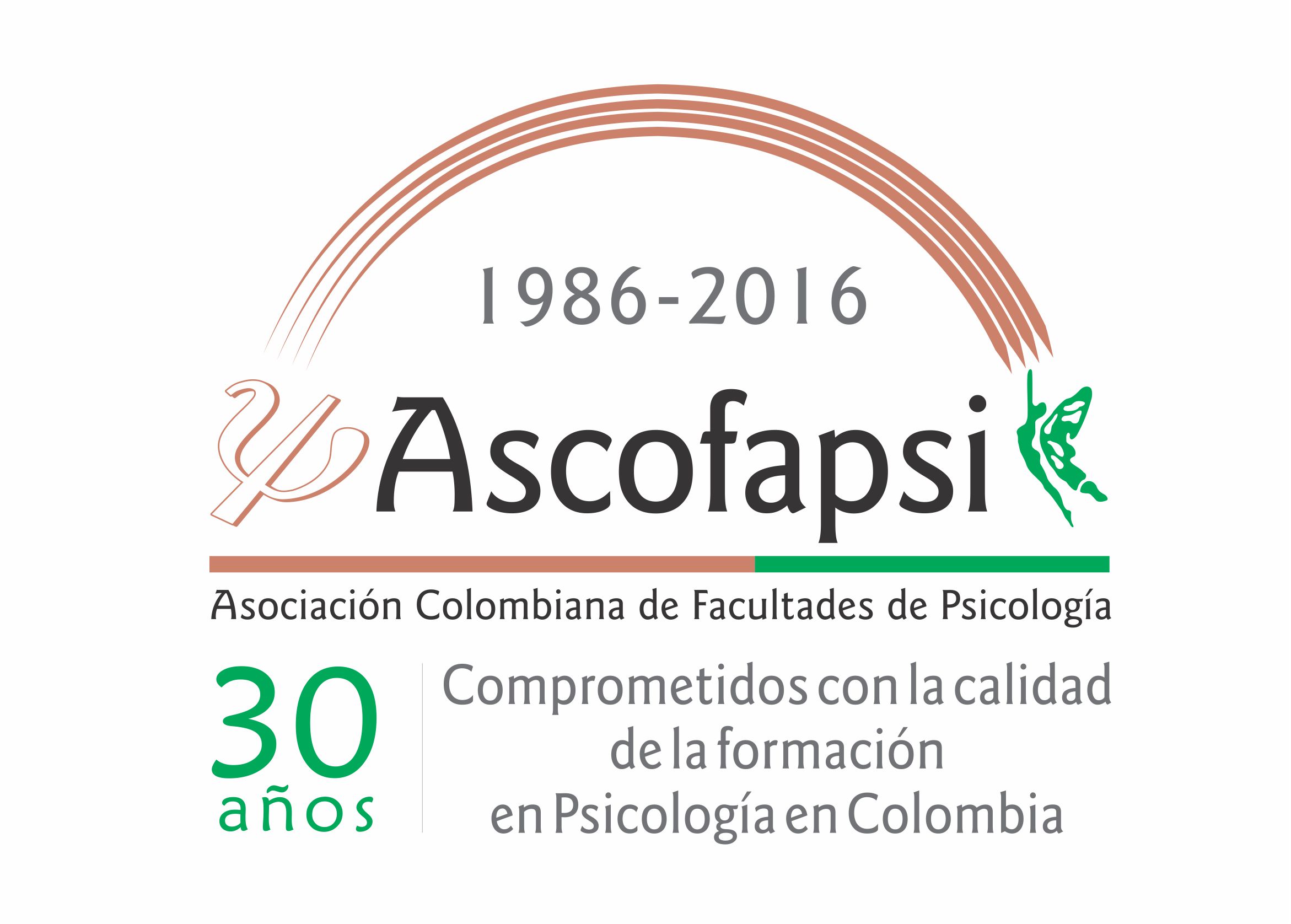 Origen y propósitos de la Cátedra
2005
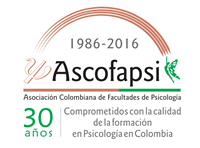 2005 	Universidad Nacional de Colombia
	2006 	Universidad Santo Tomás 
	2007 	Universidad de Los Andes 
	2008 	Pontificia Universidad Javeriana Bogotá y Pontificia Universidad 			Javeriana – Cali 
	2009 	Universidad de Manizales y la Universidad Católica Popular de 			Risaralda 
	2010 	Universidad San Buenaventura Bogotá y Universidad de La Sabana  
	2011 	Universidad Ces, Universidad de San 	Buenaventura Medellín,  			Universidad de Antioquia, Fundación Universitaria Luis Amigó, 			Universidad Pontificia Bolivariana 	Medellín.  	
	2012 	Universidad Nacional de Colombia, Universidad del Rosario, 			Universidad Externado de Colombia, Universidad de los Andes, 			Universidad Santo Tomás. 
	 2014 	Universidad de San Buenaventura Cali, Universidad ICESI, Universidad 		Libre de Cali 
	 2015 	Universidad Pedagógica y Tecnológica de Colombia
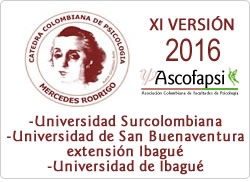 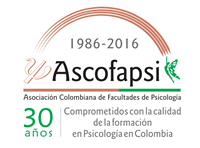 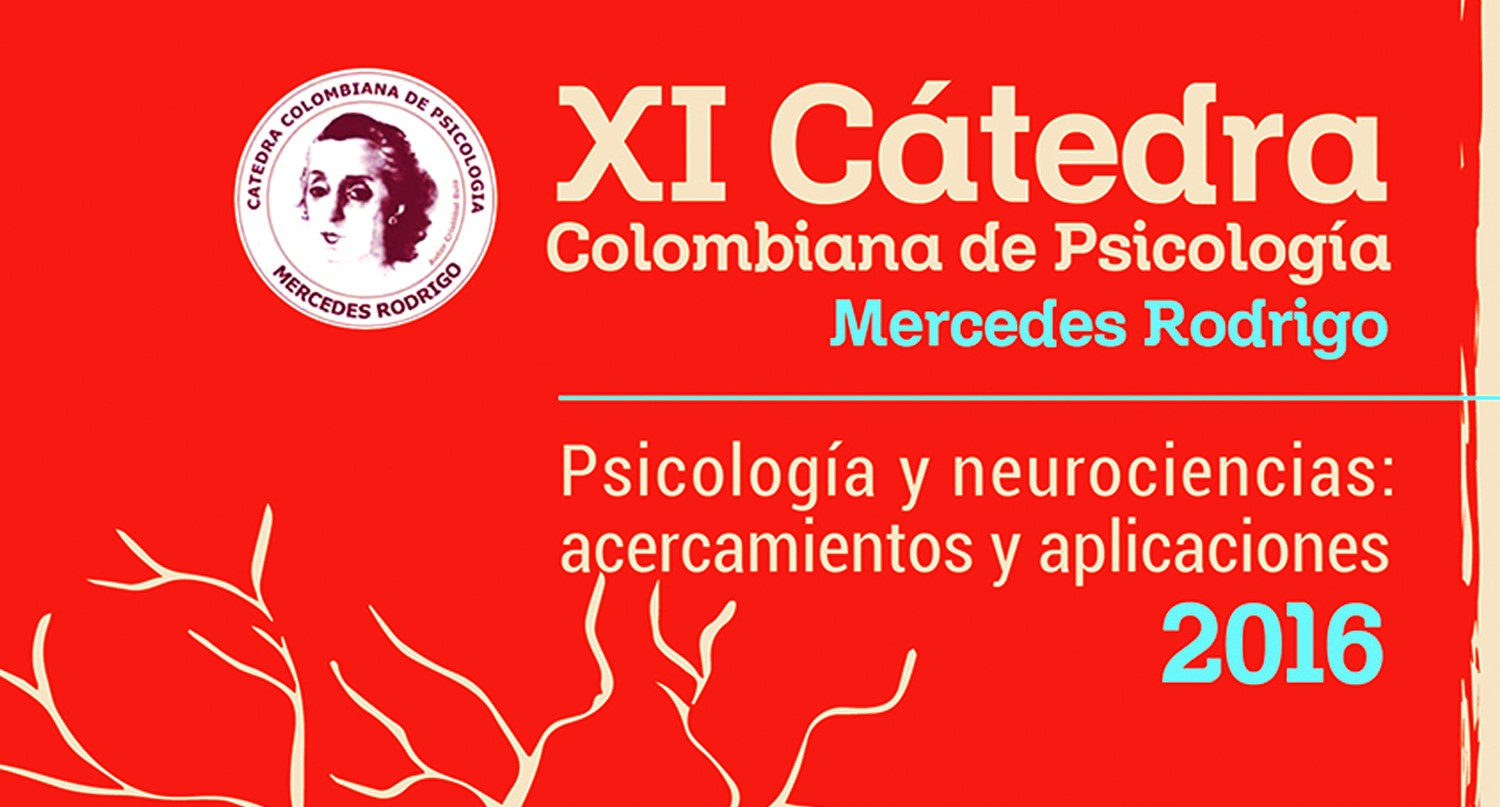 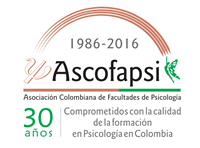 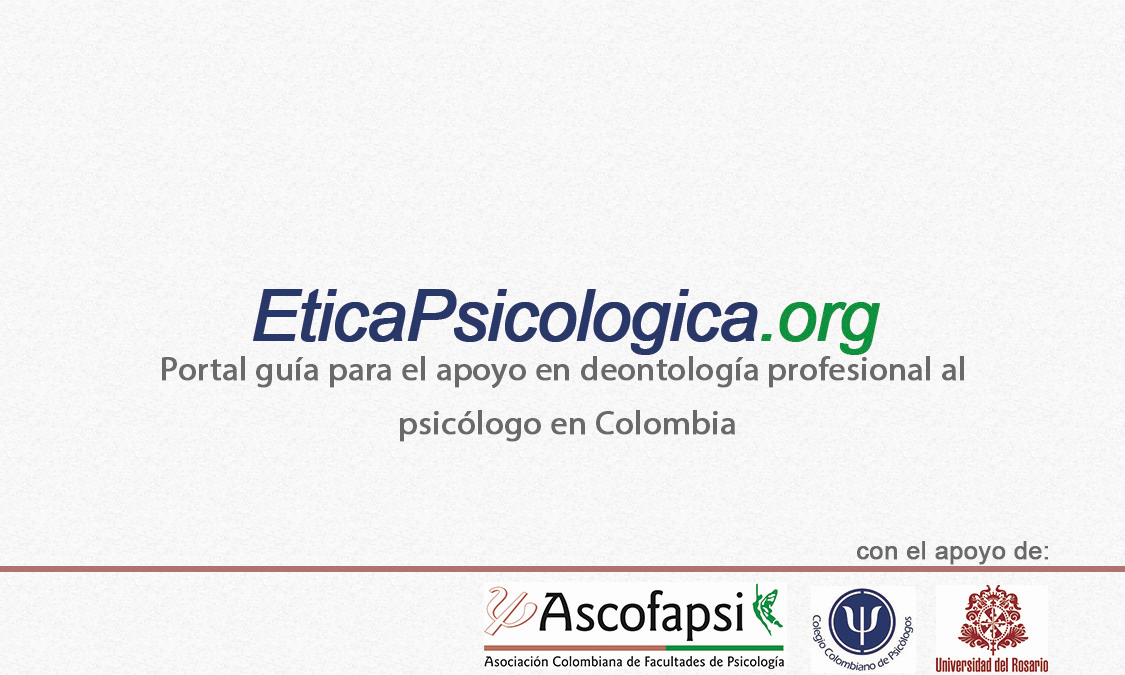 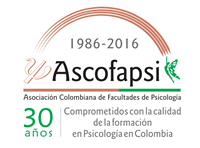 Agradecimientos
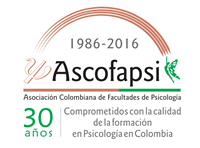